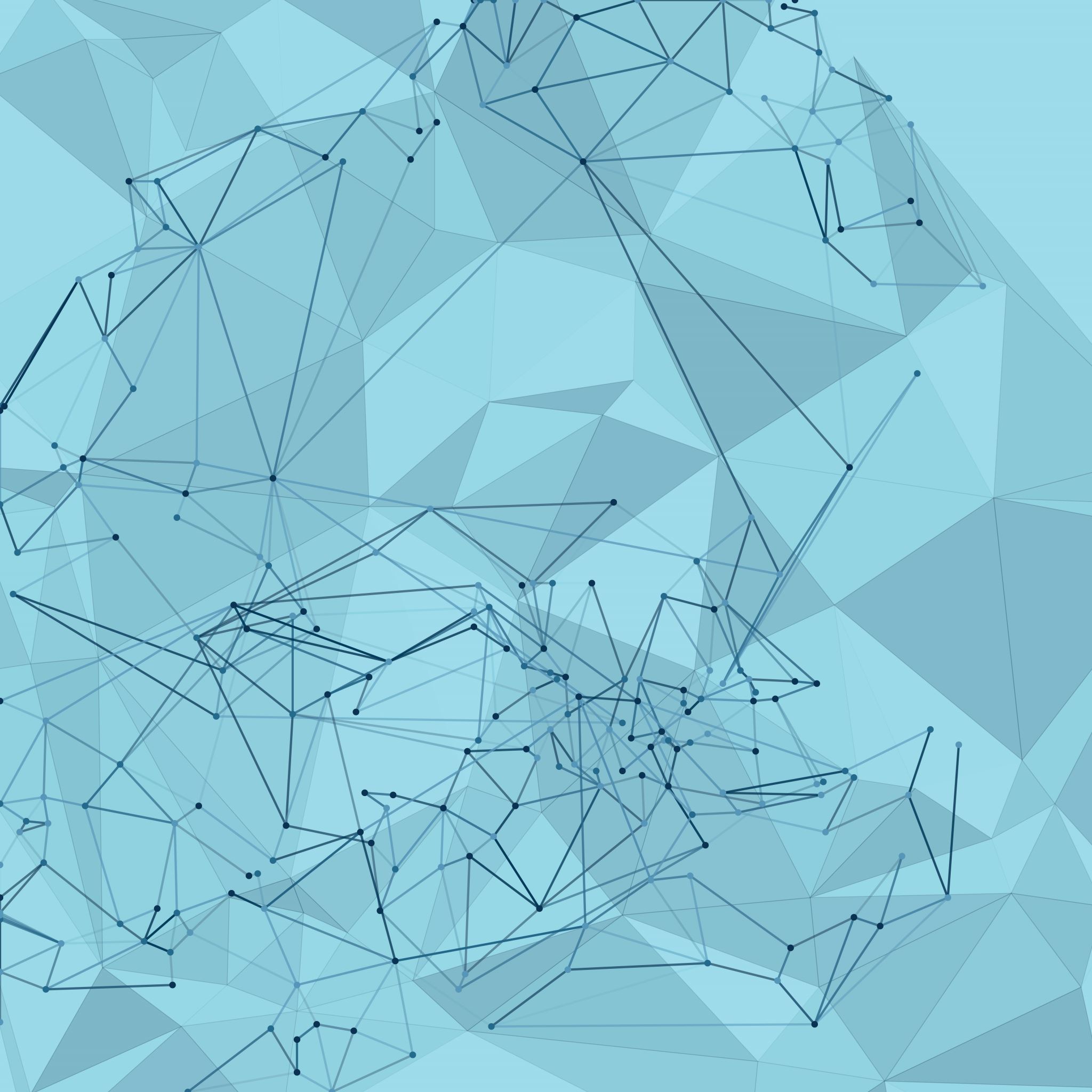 TheStandardModel
Thomas McKelvey
Outline
A Brief Overview of Some Major Discoveries of the SM

Theoretical Framework of the SM

The SM
A Brief History of the SM
The Proton - 1920
The name ‘proton’ is coined by Ernest Rutherford following experiments with Nitrogen
The Neutron - 1932
The neutron is discovered by James Chadwick at the Cavendish Laboratory in Cambridge
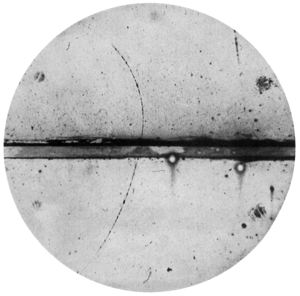 The Positron - 1932
Carl David Anderson discovers the positron by studying cosmic rays, and captures the first image using a cloud chamber
Parity Violation -1956
Wu conducts an experiment which shows that weak decays do not have mirror symmetry – a vital step to finding matter/antimatter asymmetry
Higgs Boson - 2012
The Higgs Boson was discovered 
At CERN in 2012. Adding the final
Particle predicted by the 
Standard Model.
Theoretical Framework
(Not Vital – But Interesting)
WHAT IS THE STANDARD MODEL?
QUANTUM		 FIELD		 THEORY
THEORY OF		QUANTISED		FIELDS
Excitations of fields come in discrete lumps, or ‘quanta’
Mathematical functions of coordinates
How To Do Quantum Field Theory
Start With Nothing.
For us, ‘Nothing’ is the Vacuum
No Particles, no fun

We represent the vacuum with a vector:
 |0 ›
Make Something.
We’re not really interested in nothing, so lets make something.

To make a particle, φ, at a location x, we can ‘nudge’ the vacuum and give it some energy:
φ (x) |0 ›
This is a new vector for our particle, φ, at x!
Destroy It.
Okay? So, What Was The Point?
Multiple Fields
Feynman Diagrams
Diagrammatic way of showing interactions

When calculated, give probabilities of a particular process

These diagrams are invaluable to help us understand and calculate particle interactions
Models
Interactions
g
HOW TO DEFINE PARTICLES?
We can define different particles through invariant quatities

Mass
Spin 
Charge
Lepton Number
….
The SM
PARTICLE CONTENT OF THE SM
SM particles come in 3 major classes:
Fermions
Scalars
Vectors
Spin – 0

Higgs Boson
Spin – ½

Leptons (e μ τ)

Quarks (up, down)
Spin – 1

Photons, W, Z

Gluons
PARTICLE CONTENT OF THE SM
SM particles come in 3 major classes:
Bosons
Fermions
Scalars
Vectors
Spin – 0

Higgs Boson
Spin – ½

Leptons (e μ τ)

Quarks (up, down)
Spin – 1

Photons, W, Z

Gluons
Matter
Interactions
Matter/Interaction
SM Lagrangian
Kinetic Gauge Field Terms

Kinetic Fermion Term

Tri-Linear term (Generates mass)

Higgs Terms
The Real SM Lagrangian
Looks Far scarier

Actually just the same as before but for lots more fields

Written every term explicitly
Fermions
Leptons or Quarks?
Leptons
Quarks
Fermion

Interact with Photons

Interact with W, Z

Do not interact with gluons
Fermion

Interact with Photons

Interact with W, Z

Interact with gluons
Leptons
Quarks
Like the Leptons, the Quarks come in generations ordered by their mass.

The ‘up-type’ quarks (u, c, t) have charge +(2/3)e

The ‘down-type’ quarks (d, s, b) have charge –(1/3)e.
Antimatter
Interactions
Particles are grouped according to underlying symmetries

These symmetries give rise to interactions between particles in the symmetry group

Interactions are mediated by ‘gauge fields’
Electomagnetic Interactions
EM interactions occur between charged particles

The EM interation is mediated by Photons, which are massless

Since Photons are massless, the EM interaction has infinite range
Weak Interactions
Gluon Interactions
Gluons only interact with colour charges

Only quarks and gluons carry colour charge

Asymptotic freedom: strength of interaction falls to zero at high energy

Confinement: allows quarks to form bound states
Due to the Pauli exclusion principle, lepton bound states are not possible.

The addition of the colour charge for quarks means that we can form bound states of quarks.

However, the bound states must be colourless
Bound States
Colourless Bounds States (Hadrons)
Mesons
Baryons
Composed of 2 quarks with opposite colour.

Quarks have colour charge, and anti-quarks have anti-colour charge, so mesons are typically quark-antiquark pairs.
Composed of 3 quarks with RGB colour combinations

Make up much of our world:
Protons
Neutrons
Pions
Neutrinos
Higgs Field and Particle Masses
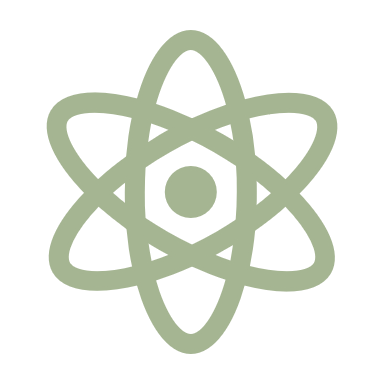 What Don’t We Understand?
Quantum Gravity

Matter/Antimatter asymmetry

Neutrino Masses

Muons (g-2 last week!)
Inflation Physics

Dark Matter / Dark Energy

Black Hole Physics

So, so much more…
Closing Remarks
The SM is the most complete understanding we have of the particles everything is made from

Despite being nearly 50 years old, it remains the most accurate model we have

This said, there are obvious shortcomings that need to be solved, neutrino masses, dark matter, etc.
Thanks for Listening!
Questions?